LINGUA E TRADUZIONE PORTOGHESE I
Università degli Studi di Trieste, Dipartimento di Scienze Giuridiche, del Linguaggio, dell’Interpretazione e della Traduzione
Prof.ssa Elena Manzato | manzatoelena@gmail.com
boa tardeO QUE VAMOS FAZER HOJE?
Revisão de gramática (Unidade 4)

Unidade 5

______


O paraíso são os outros de Valter Hugo Mãe
Intercompreensão
REVISÃO GRAMÁTICA E EXPRESSÕES
EXPRESSÕES
Queres ir ao concerto?			Não sei.
Não queres ir ao cinema?			Hoje não posso.
Preferes tomar um café na pastelaria Central?	Prefiro. 
Queres ir à praia?			Quero. É uma ótima ideia.
Não achas que os bilhetes são caros?		Acho que são, sim. 
Podes ir ao teatro na próxima semana?	Prefiro ficar em casa.
Quando é que vamos sair?		Desculpa, mas não tenho tempo.
Onde é que queres ir à noite?		Queria ir ao cinema.
Está? [ao telefone]			Estou. Daqui fala o Paulo / a Mariana.
Que pena!				Está combinado!
Acho que tens razão.			Acho que vale a pena.
Também acho.			O que achas? 
Ótimo!				É verdade.
Há quanto tempo moras aqui?		Desde quando moras aqui?
Moro aqui há 3 meses.			Moro aqui desde setembro.
Vou de carro / de comboio / de bicicleta.	Vais no autocarro n. 23 / na camioneta das 15 / neste barco.
VERBOS IRREGULARES PRESENTE INDICATIVO
Alternância vocálica I pessoa: 
Sentir > SINTO (aderir, competir, conferir, despir, digerir, ferir, mentir, inserir, preferir, referir, reflectir, repetir, revestir, seguir, servir, sugerir) ECCEZIONI: medir, pedir (meço, peço) + composti (impedir, despedir)
Dormir > DURMO (verbi III coniugazione con O: cobrir, engolir, tossir) ECCEZIONI: ouvir (ouço)
ESTAR A + INFINITIVO			(estou, estás, está, estamos, estão)
Ação no momento, realização prolongada no presente

Agora estou a estudar português. 
Estou a fazer o jantar.

IR + INFINITIVO			(vou, vais, vai, vamos, vão)
Ação num futuro próximo

Amanhã vou fazer os pastéis de nata.
Hoje à noite vou ver O Gambito da Rainha.

TER DE + INFINITIVO			(tenho, tens, tem, temos, têm)
Ideia de obrigação

Tenho de estudar muito para o exame. 
Tenho de telefonar-lhe de novo.
PRONOMES PESSOAIS DE COMPLEMENTO INDIRETO
A minha tia manda-me uma carta de Natal. Eu mando-lhe um postal.
Apetece-te alguma coisa? Apetece-me um gelado.
Vou fazer-vos uma pergunta. 
Querem dizer-nos que gostam da ideia.
Telefona-lhes agora, mais tarde eles não vão estar em casa.
Vais para o Algarve?
PORTUGUÊS XXI, UNIDADE 5

DIÁLOGO P. 80
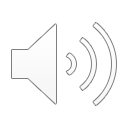 EXERCÍCIO 2
O João está a				passar férias em Viseu.
				trabalhar em Viseu.
				telefonar de Lisboa.
O Miguel 				nunca vai de férias para o Algarve.
				este ano vai de férias para o Algarve.
				costuma ir de férias para o Algarve.
O Miguel				habitualmente aluga um apartamento no Algarve.
				às vezes aluga um apartamento no Algarve.
				vai alugar um apartamento no Algarve.
Este ano, o Miguel			vai passar quatro semanas de férias na praia.
				vai passar duas semanas de férias na praia.
				vai passar as férias no campo.
Este ano, o João			vai fazer férias na praia.
				vai fazer férias na cidade.
				vai fazer férias na praia e na cidade.
Este ano, o Miguel vai ficar			num apartamento.
				num hotel.
				num parque de campismo.
A Praia de Porto Santo fica			no Algarve.
				perto de Lisboa.
				perto da Ilha de Madeira.
A estadia no hotel de Porto Santo inclui		o pequeno-almoço, o almoço e o jantar. [pensão completa]
				o pequeno-almoço e o almoço.  [meia pensão]
				 o pequeno-almoço.
O Miguel vai de férias			com a mulher e com os filhos.
				com a namorada.
				com os pais.
O Miguel				vai ver o João antes das férias.
				vai ver o João depois das férias.
				este ano não vai ver o João.
ATIVIDADES NAS FÉRIAS
Visitar um museu
Fazer atividades ao ar livre
Tomar banho
Brincar com a areia
Dar mergulhos
Comer gelados
Jogar à bola
Ir às compras
Apanhar sol
Praticar desportos
MAIS VERBOS IRREGULARES
Aos sábados, eu sempre ____ um bolo para a minha mãe. 
Você ____ anos em dezembro?
Ele ____ muitas mentiras, mas eu ____ que agora é sincero.
Eu sempre ____ presentes quando volto do Brasil.
Elas ____ muita comida quando voltam das férias na Itália.
Grau Comparativo e SUPERLATIVO (ex. 6)
No verão os dias são mais longos do que no inverno.
No inverno os dias são mais curtos do que no verão.
A praia de Porto Santo é maior do que a praia de Sesimbra. [grande]
A praia de Sesimbra é menor do que a praia de Porto Santo. [pequeno]
As férias no hotel são melhores do que no apartamento. [bom]
As férias num apartamento são piores do que num hotel. [mau]

As férias vão ser interessantíssimas. A água é quentíssima.
Grande > enorme
Bom > ótimo
Mau >  péssimo
Fácil > facílimo
Difícil > dificílimo
MESES DO ANO E NÚMEROS ORDINAIS
Janeiro		primeiro				20 vigésimo
Fevereiro		segundo				30 trigésimo
Março		terceiro				40 quadragésimo
Abril		quarto				50 quinquagésimo
Maio		quinto				60 sexagésimo
Junho		sexto				70 septuagésimo
Julho		sétimo				80 octogésimo
Agosto 		oitavo				90 nonagésimo
Setembro		nono				100 centésimo
Outubro		décimo
Novembro		décimo primeiro
Dezembro 		décimo segundo
VERBOS IRREGULARES
Eu ____ a caneta dentro do estojo.			Eu ____ com os meus amigos.
Tu ____ um casa mais quente.			Tu ____ da escola às 18 horas.
Ele ____ a mala no quarto.			Ele ____ de casa cedo.
Nós ____ a máquina fotográfica no saco.		Nós ____ de Cascais às 8 horas.
Eles ____ a roupa na mala.			Eles ____ da camioneta para tomar café.
TEXTO P. 85
A escola secundária de Cascais vai organizar pela primeira vez uma viagem à serra da Estrela durante as próximas férias de Natal. Os alunos vão passar alguns dias na neve.
A serra da Estrela fica no Norte de Portugal e é o único local no país onde se pode fazer esqui, porque no inverno neva muito naquela região. As pessoas que vivem em Lisboa e em muitas outras cidades, vilas e aldeias de Portugal nunca têm muitas possibilidades de ver neve. Então, muitos portugueses põem as suas roupas mais quentes e viajam até a Serra da Estrela para uns dias diferentes: fazem esqui, fazem bonecos de neve ou atiram bolas de neve uns aos outros. 
Os alunos da escola de Cascais vão viajar de camioneta e vão ficar num hotel que tem piscina interior. Vai ser divertido.
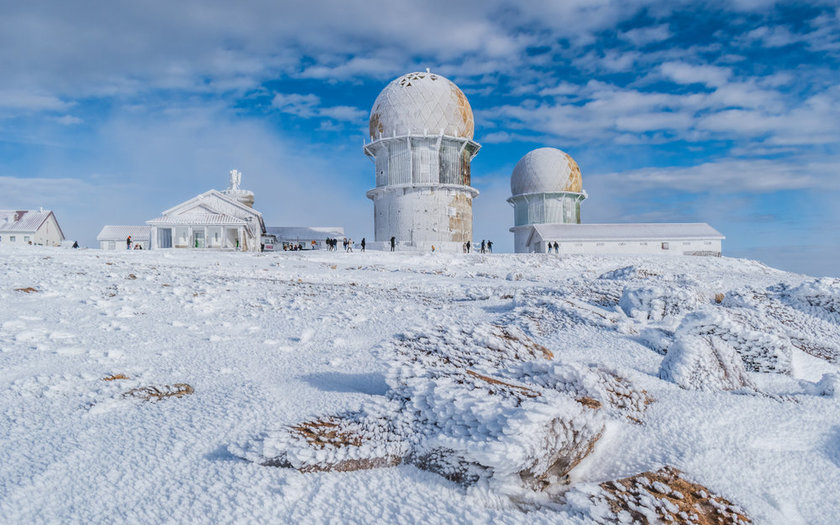 VOCABULÁRIO PEÇAS DE VESTUÁRIO E CORES
O cachecol		As calças		A blusa (de gola alta)		castanho
O fato de banho	Os sapatos		O casaco de trespasse		amarelo
O gorro		As ténis		A saia-casaco 			preto
Os calções		As calças de ganga				cinzento
A camisola (de lã)	O biquíni		A lã			vermelho
A camisa		O blusão		O algodão			branco
As luvas		O casaco		A seda			azul (claro ou escuro)
As sandálias		A saia		O couro (casaco, sola)		cor de rosa
As t-shirt		A gabardina		A pele (sapato, casaco)			verde
As botas (os botins)	O pijama					cor de laranja
As meias (os collants)		O vestido de manga curta				roxo
							
O provador		O tamanho
Largo, apertado, comprido, curto
Respondam às perguntas
Ouve música no seu tempo livre?		Dorme até muito tarde nas férias?
Põe o seu carro na garagem?		Sai com a sua família ao fim de semana?
Traz sempre o seu livro para aula?		Prefere passar férias na praia?
Faz sempre a cama de manhã?		Veste calções quando está calor?
Diz aos seus amigos para onde vai nas férias?	Sabe nadar bem?	
Pede dinheiro quando precisa?		Lê jornal todos os dias?


Nos tempos livres, os portugueses gostam de sair com a família ou com os amigos. Ao fim de semana, à noite, os restaurantes e os bares estão sempre cheios. Ao jantar, todos gostam de passar um tempo agradável num restaurante com uma boa comida, enquanto conversam.
No verão, quando o tempo está bom e faz calor, a praia é um dos locais preferidos. Mas também há pessoas que preferem ir passear pelas vilas e aldeias.
O QUE VOCÊS FAZEM NO TEMPO LIVRE / NAS FÉRIAS
Jogar computador			Visitar museus
Nadar				Correr
Apanhar sol			Praticar desporto
Andar na montanha			Conhecer novas cidades
Pescar				Pintar
Ir ao restaurante			Cozinhar
Ver televisão			Esquiar
Ir ao cinema			Tratar do jardim
Ler				Tirar fotografias
Ouvir música			Fazer campismo
Tomar banho			Brincar com a areia
Dar mergulhos			Comer gelados
Jogar à bola			Ir às compras
TEXTOS P. 89
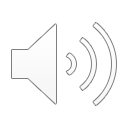 Olá Marta! Já estás de férias?
Ainda não. Tenho férias em julho.
Para onde vais?
Vou para a casa dos meus avós, no norte de Portugal. A casa fica perto da praia e tem uma boa piscina. Posso nadar e apanhar sol.
Que bom. Boas férias!
Obrigada


Eu sou a Kate e sou inglesa, mas estou de férias em Lisboa. Vou conhecer a cidade e vou visitar Sintra e as praias perto de Lisboa. Também gosto muito de dançar. Por isso, à noite vou à discoteca com os meus amigos.
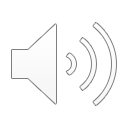 VERBOS IRREGULARES
POSSESSIVOS E DEMONSTRATIVOS
PREPOSIÇÃO COM + pronome
O PARAÍSO SÃO OS OUTROSVALTER HUGO MÃE
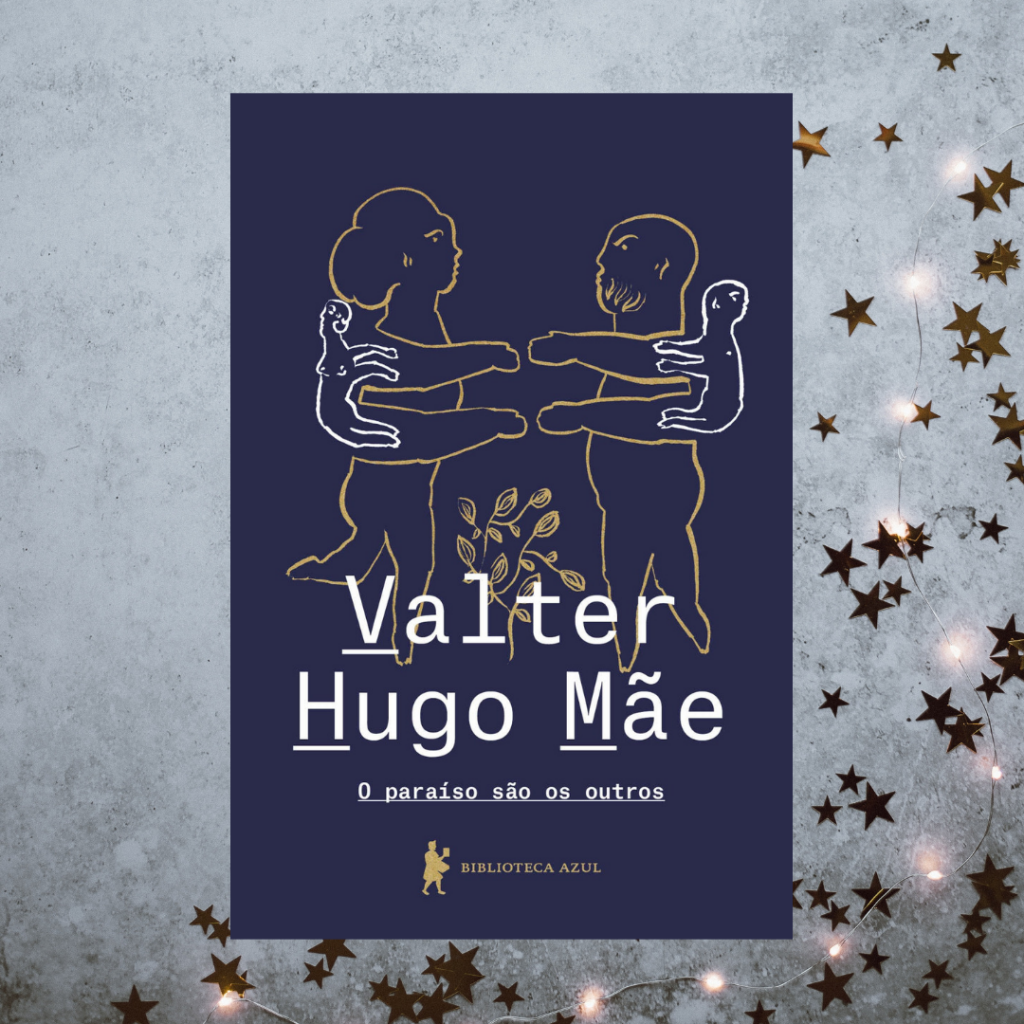 O paraíso são os outros 

Literatura infanto-juvenil

[2014] 2018

Valter Hugo Mãe (1971)
NOTA DO AUTOR
Este livro surge depois de, no romance intitulado A desumanização, refletir acerca da popular expressão de Sartre. Como acontece ali, decidi que também esta história seria narrada por uma menina. A passagem que me trouxe a este resultado diz:
“O inferno não são os outros, pequena Halla. Eles são o paraíso, porque um homem sozinho é apenas um animal. A humanidade começa nos que te rodeiam, e não exatamente em ti. Ser-se pessoa implica a tua mãe, as nossas pessoas, um desconhecido ou a sua expectativa. Sem ninguém no presente nem no futuro, o indivíduo pensa tão sem razão quanto pensam os peixes. Dura pelo engenho que tiver e perece como um atributo indiferenciado do planeta. Perece como uma coisa qualquer.”
O PARAÍSO SÃO OS OUTROS
OBRIGADA!
Dúvidas?
Não hesitem em fazer perguntas! 
Podem contactar-me aqui: manzatoelena@gmail.com